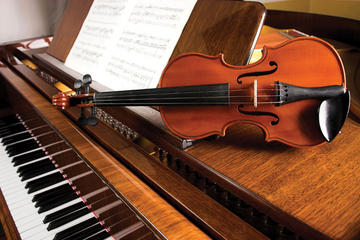 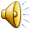 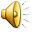 ȘCOALA GIMNAZIALĂ DE ARTĂ VICTOR KARPIS 
ÎN  ANUL ȘCOLAR 2015 - 2016
● Şcoala  Gimnazială de Artă " Victor Karpis " este unitate şcolară cu program suplimentar de artă cu învăţământ de zi primar şi gimnazial. 
● Unitatea şcolară desfășoară procesul de învățământ la Secţia Muzică Instrumentală şi la Secţia
Arte Plastice.
● Această instituţie şcolară destinată studiului muzicii şi artelor plastice, constituie un lăcaş de cultură de excepţie de unde au plecat ambasadori de frunte ai culturii giurgiuvene, care activează ca profesori în instituţii de învăţământ superior de artă sau sunt membri ai orchestrelor simfonice din ţară şi străinătate.
● Spaţiile pentru învăţământ destinate școlarizării celor 200 de elevi, din care 160 de elevi la Secţia Muzică Instrumentală şi 40 de elevi la Secţia Arte Plastice, sunt organizate în 18 săli de studiu, precum şi o sală de concert, săli care însumează o suprafaţă de 500 m2. (Săli  de teorie, pian, flaut, oboi, clarinet, vioară, artă plastică şi modelaj).
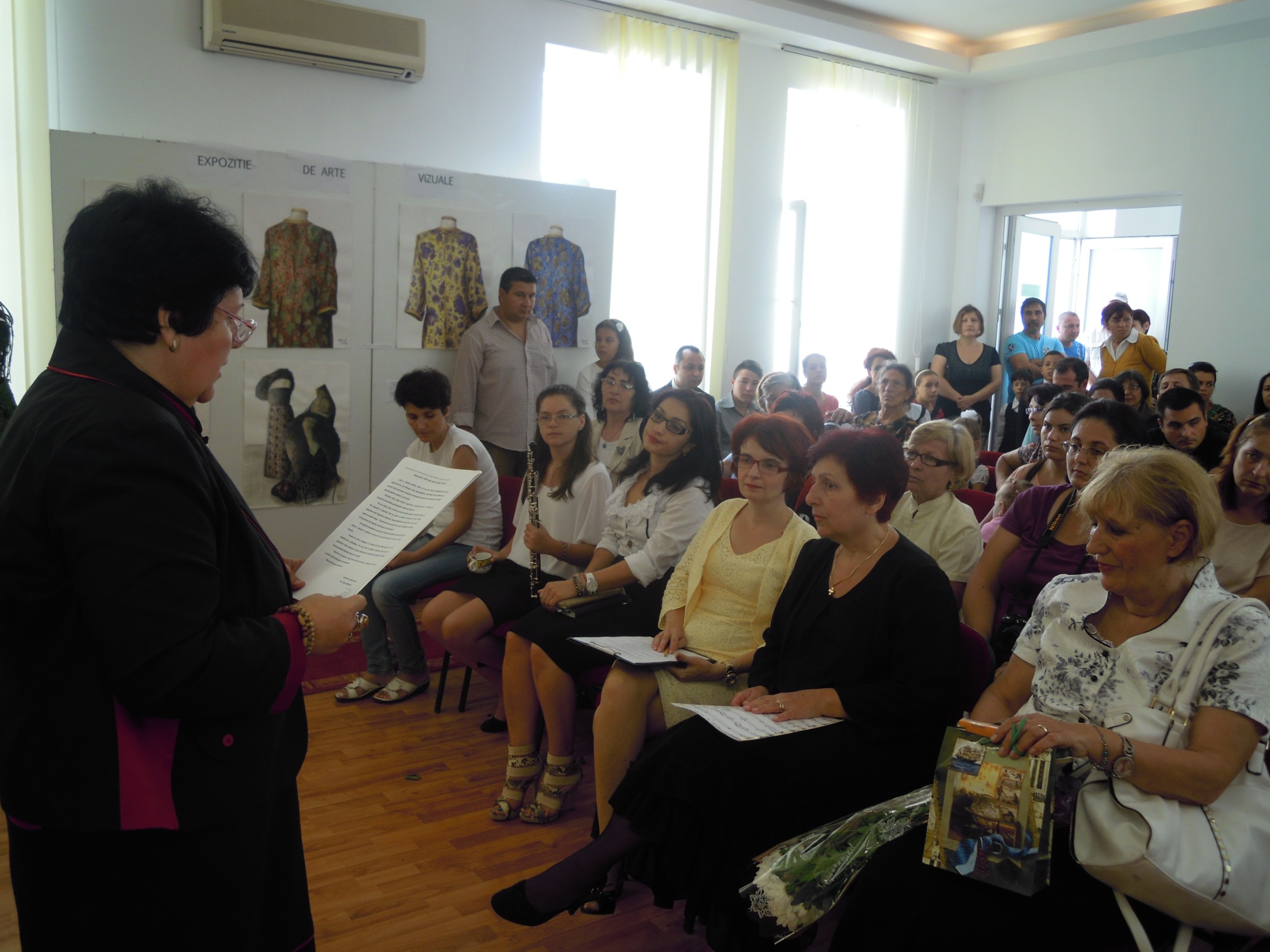 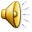 Concert la deschiderea noului an școlar
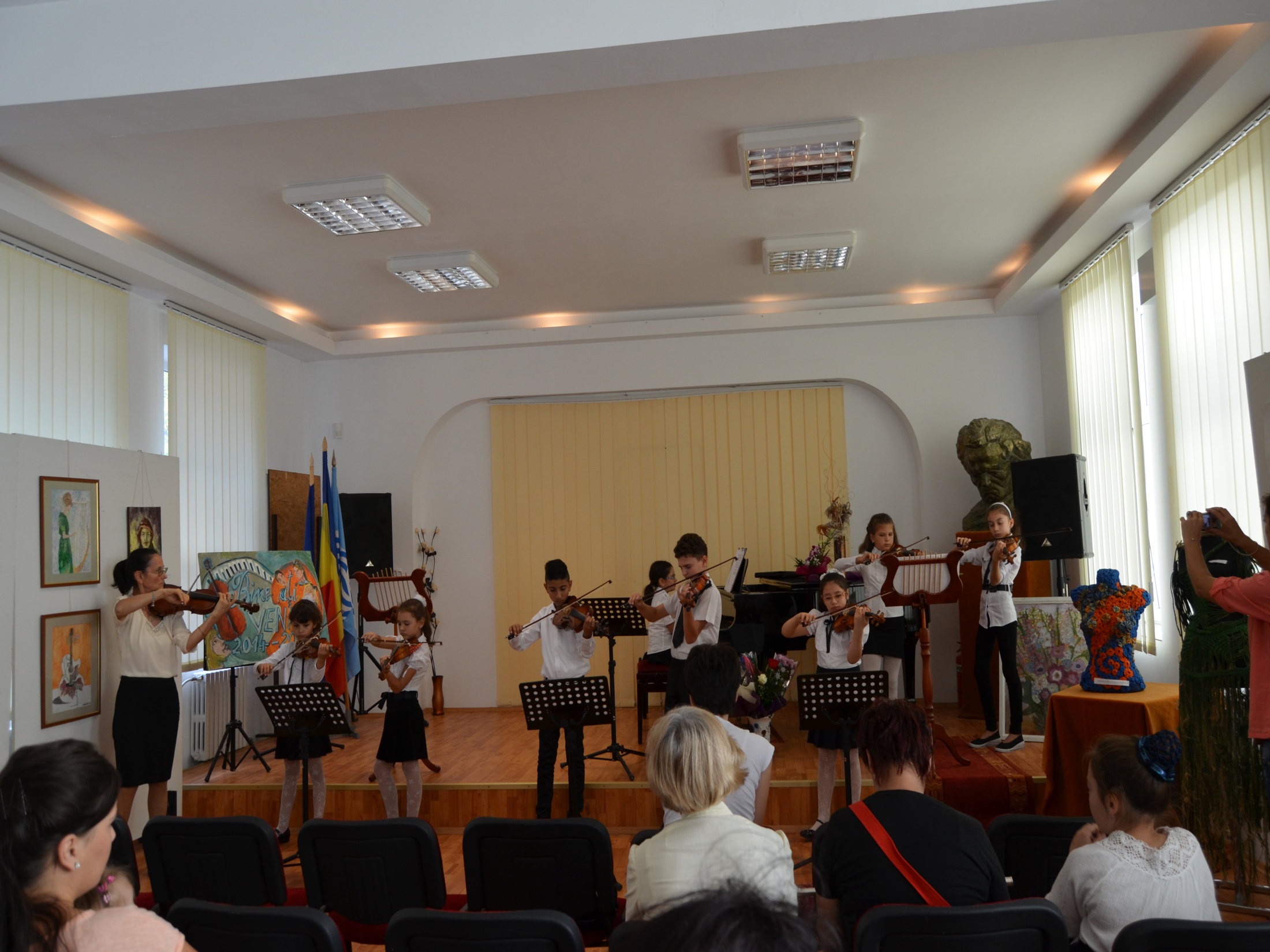 Ansamblul instrumental condus de prof. Maria Nițescu
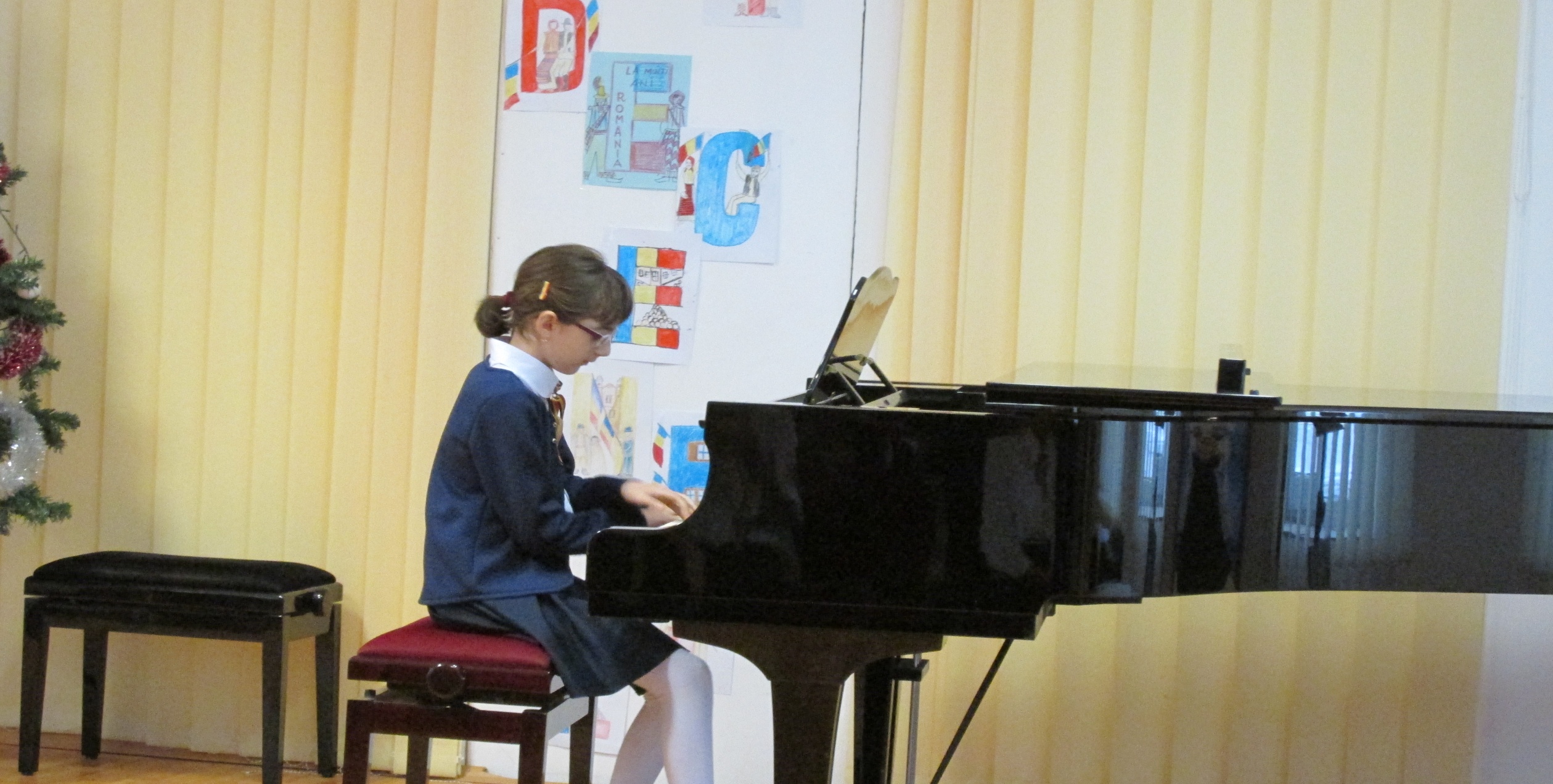 Concert cu prilejul Zilei Naționale. 
Eleva Cristina Vișan clasa a III-a clasa prof. dr. Gheorghe Nițescu
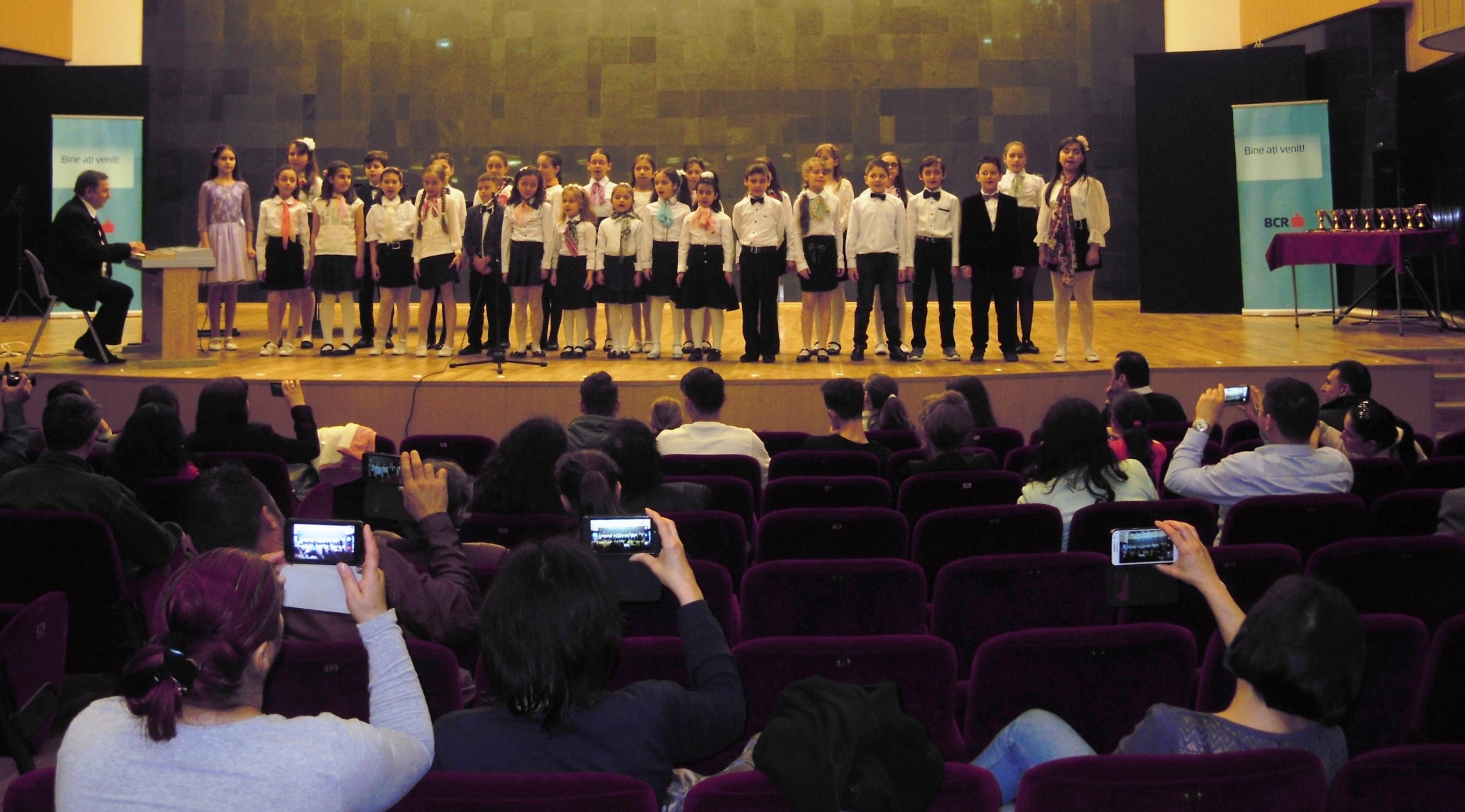 Corul elevilor de la clasele de teorie și solfegiu, pregătit de prof. Ion Stan, pe scena Ateneului Nicolae Bălănescu în cadrul Festivalului Primăvara Culturală Giurgiuveană.
Corul elevilor de la clasele de teorie și solfegiu, pregătit de prof. Ion Stan, pe scena ateneului giurgiuvean. Soliste Andra Olaru clasa a IV-a și Chiper Alice clasa III
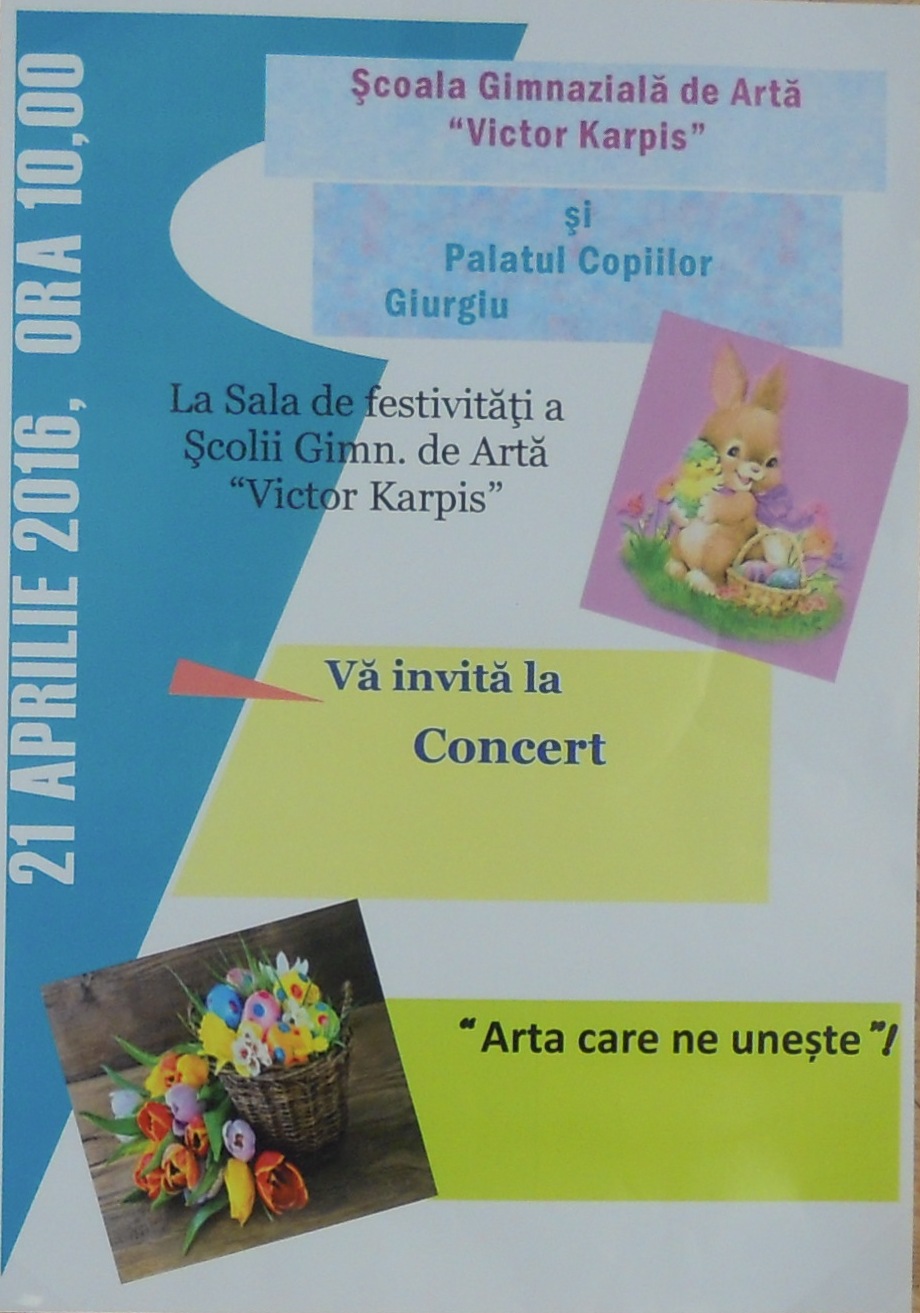 ŞCOALA  ALTFEL
Școala Gimnazială de artă Victor Karpis și 
Palatul copiilor Giurgiu, în proiectul 
Arta care ne unește
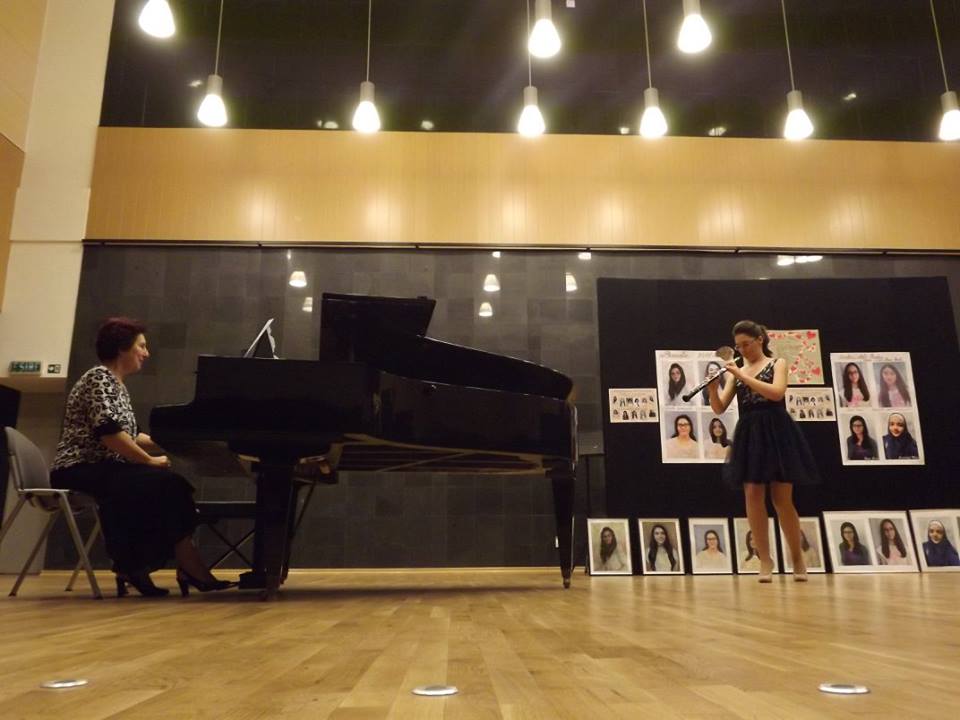 Benu Oana clasa a VIII-a oboi, prof. Mariana Iliescu, la Concertul  absolvenților
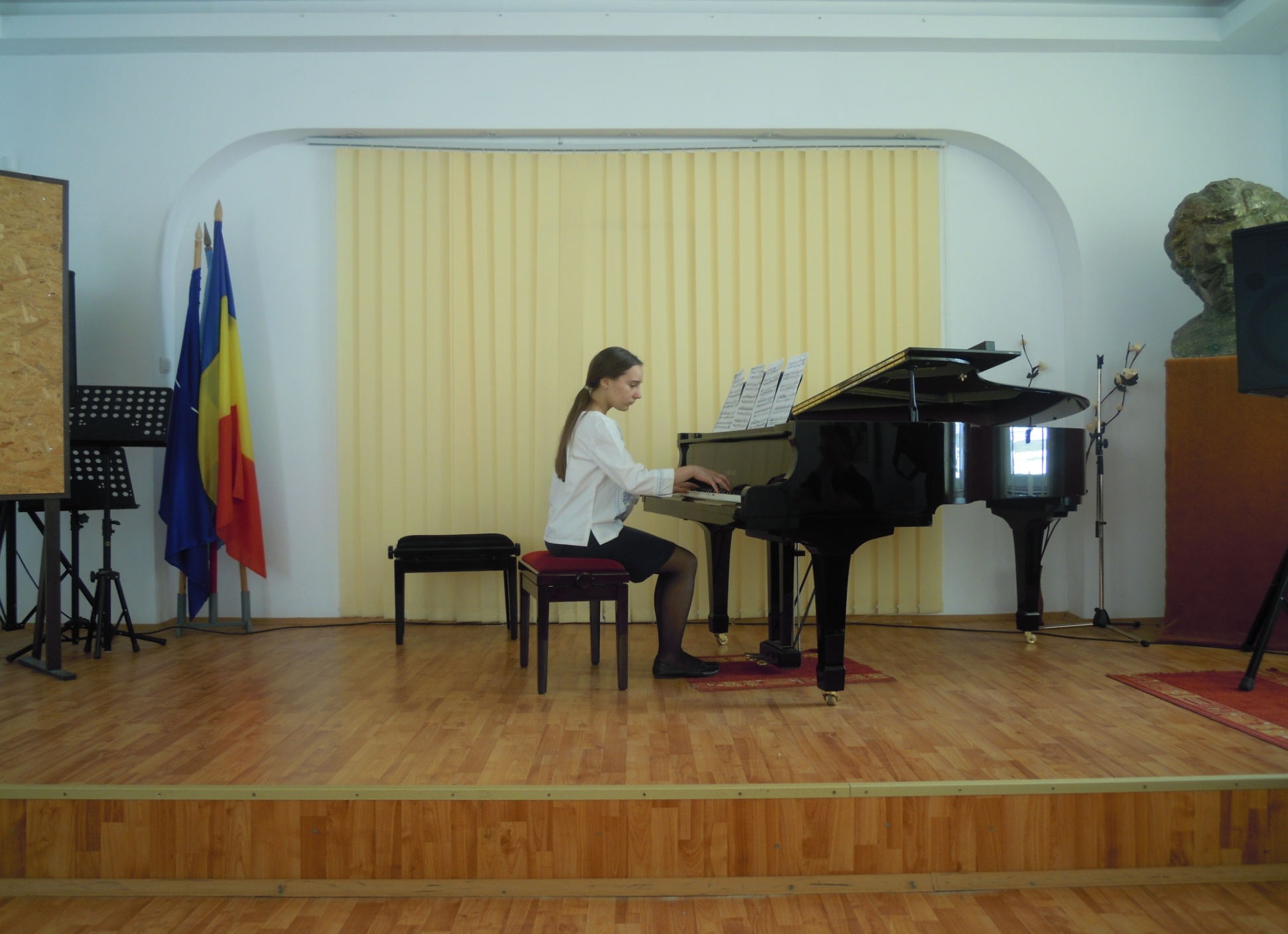 Mucioniu Alexandra - cls.a V-a, pian,
 prof. Cioaca Daniela, în Sala de Concerte a școlii
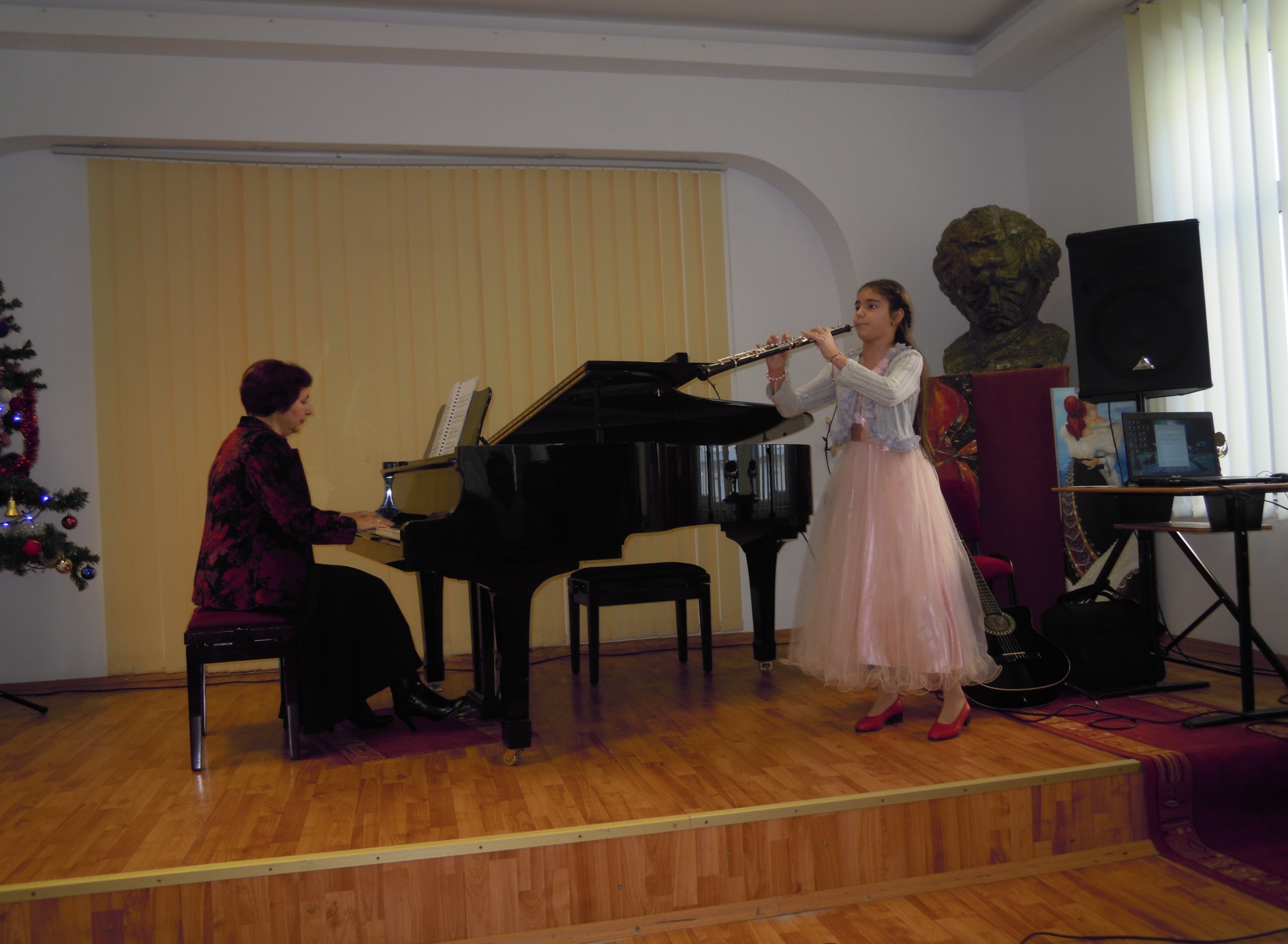 Popa Maria, clasa a VI-a oboi, prof. Iliescu Mariana,
în emisiune televizată
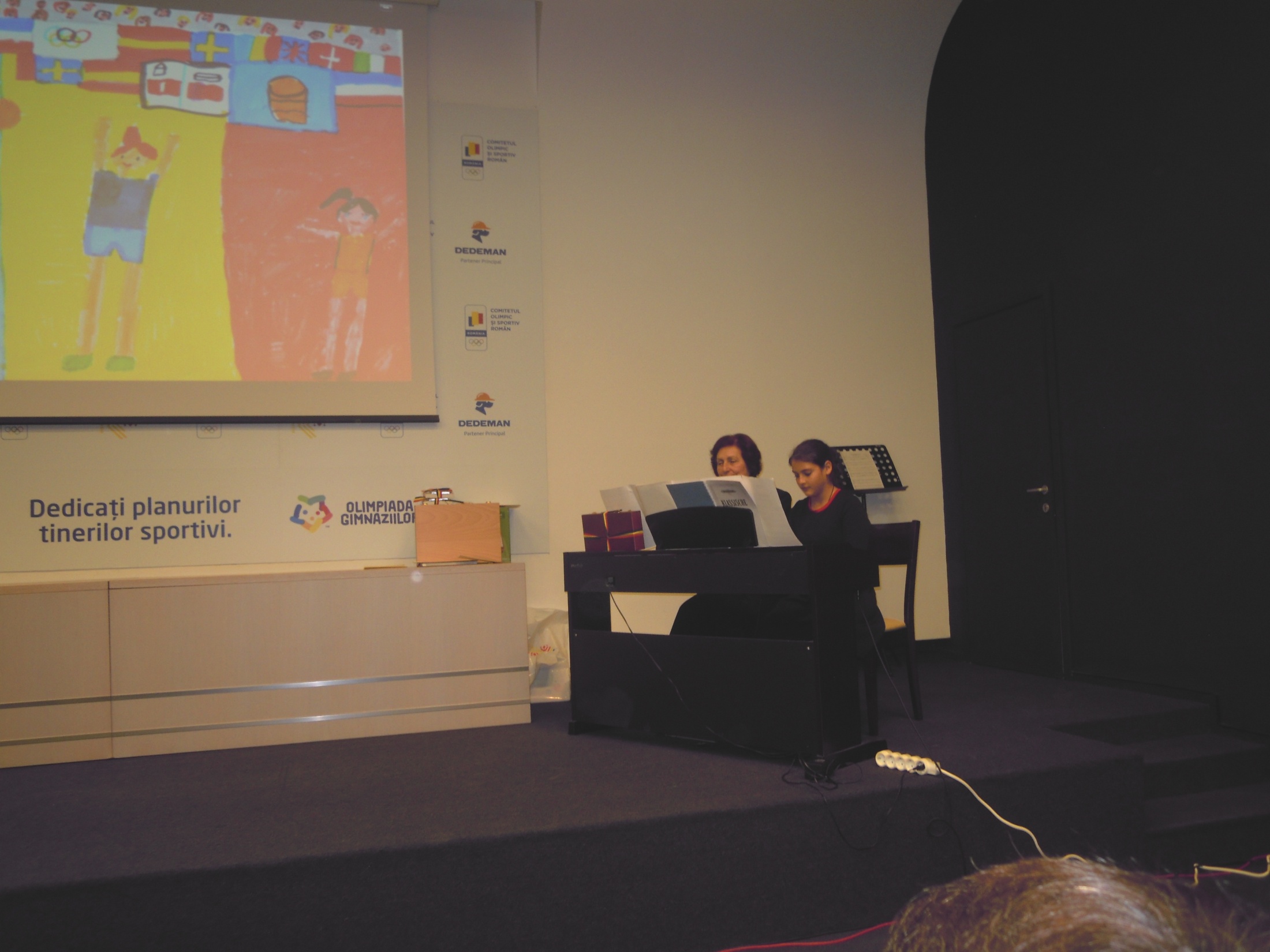 Pitulice Maria clasa a V-a și profesoara ei Cioacă Daniela  cântând  o piesă pentru pian la patru mâini în concert la Comitetul Olimpic și Sportiv Roman
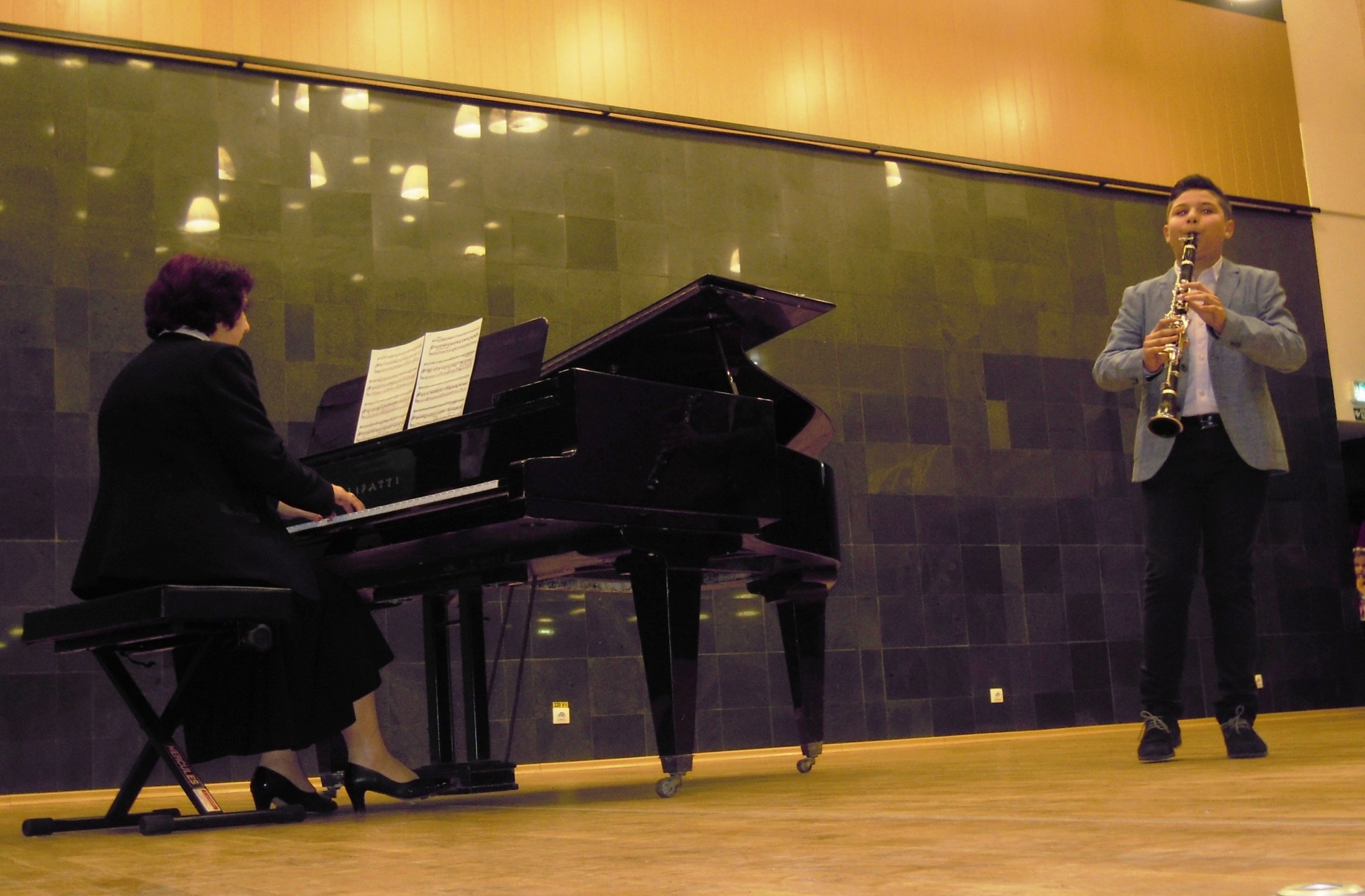 Ovidiu George Gurban -  cls.a V-a, prof. Dragoș Bică, la pian—prof. Daniela Cioacă, pe scena Ateneului Nicolae Bălănescu
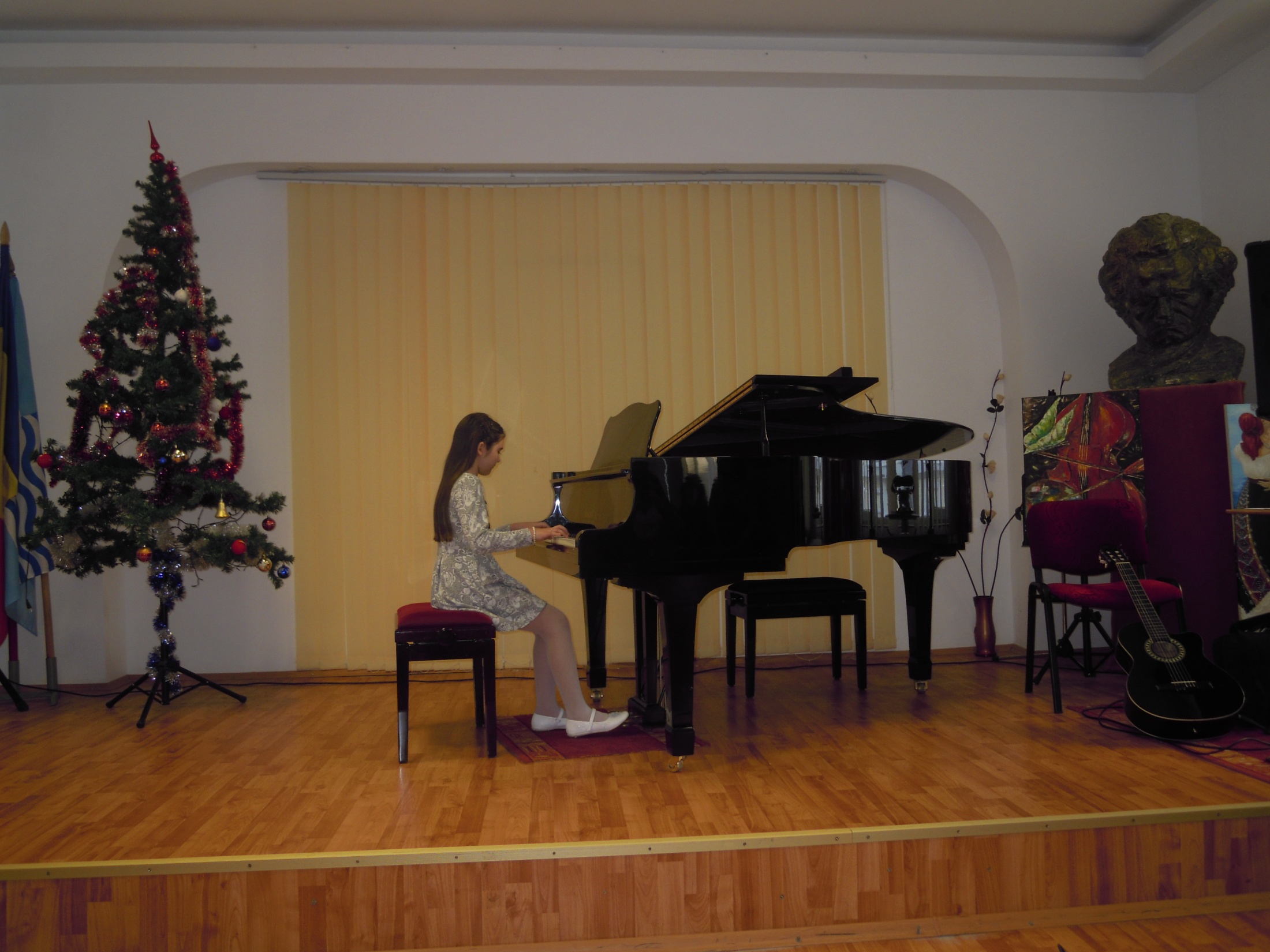 Bărbăscu Mariela clasa a IV, prof.
 Cioacă Daniela, în Concertul de Crăciun
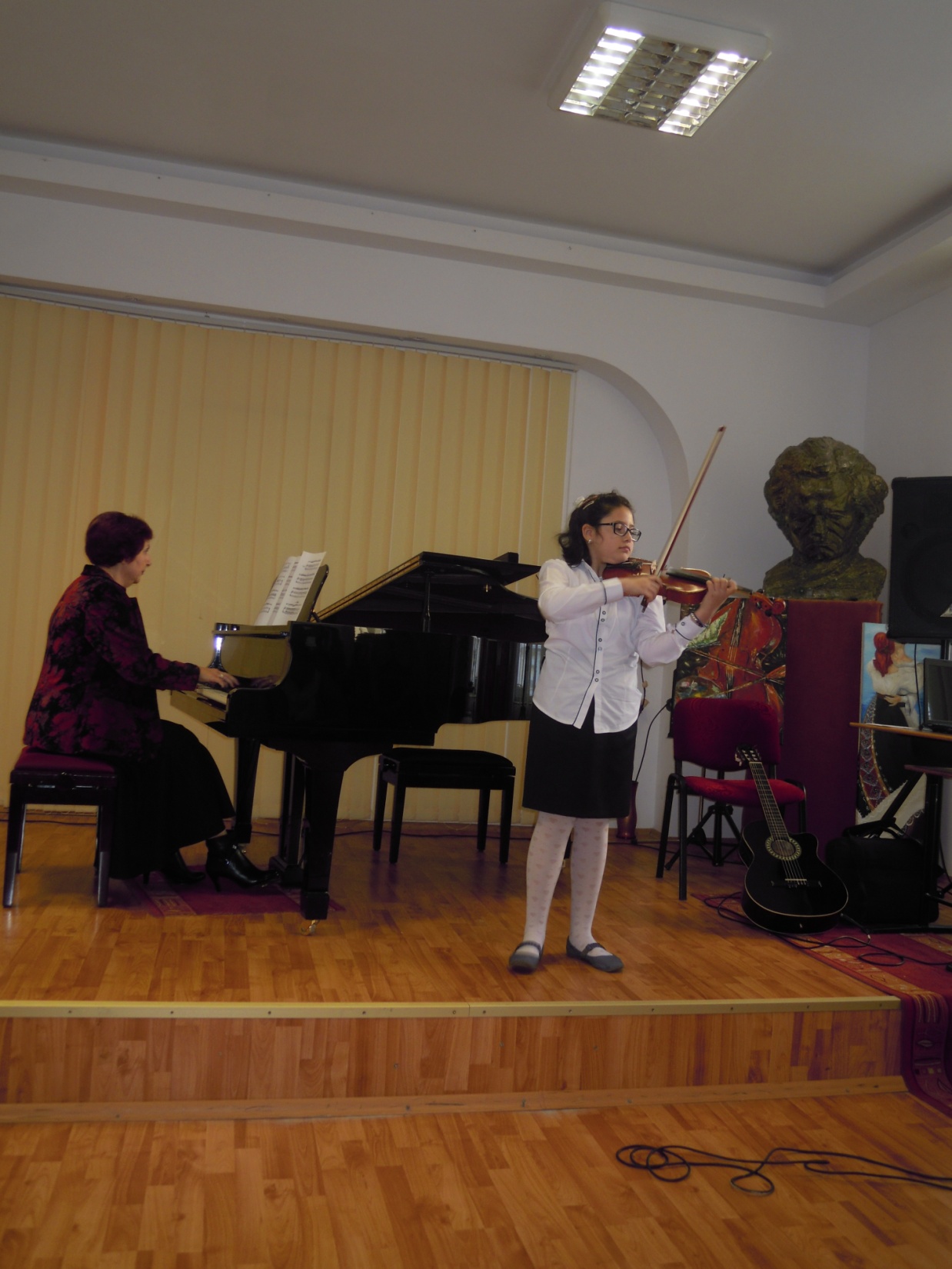 Alexandru Cristina clasa a V-a, prof. Nițescu Maria
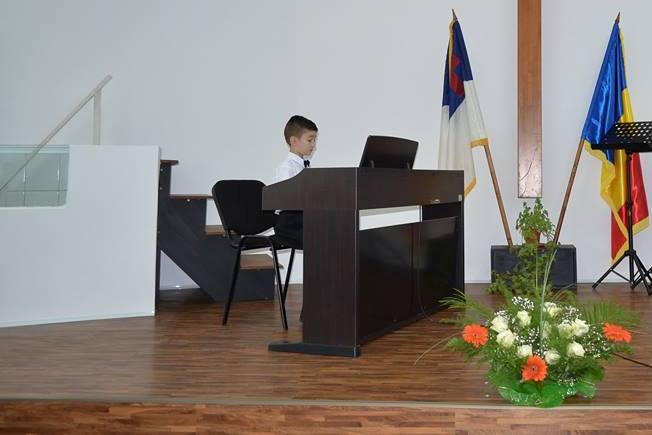 Șchiopu Alexandru clasa a III –a, prof. dr. Gheorghe Nițescu
Theodor Asandei -  cls.a IV-a, pian,
prof. Veronica Ivan,
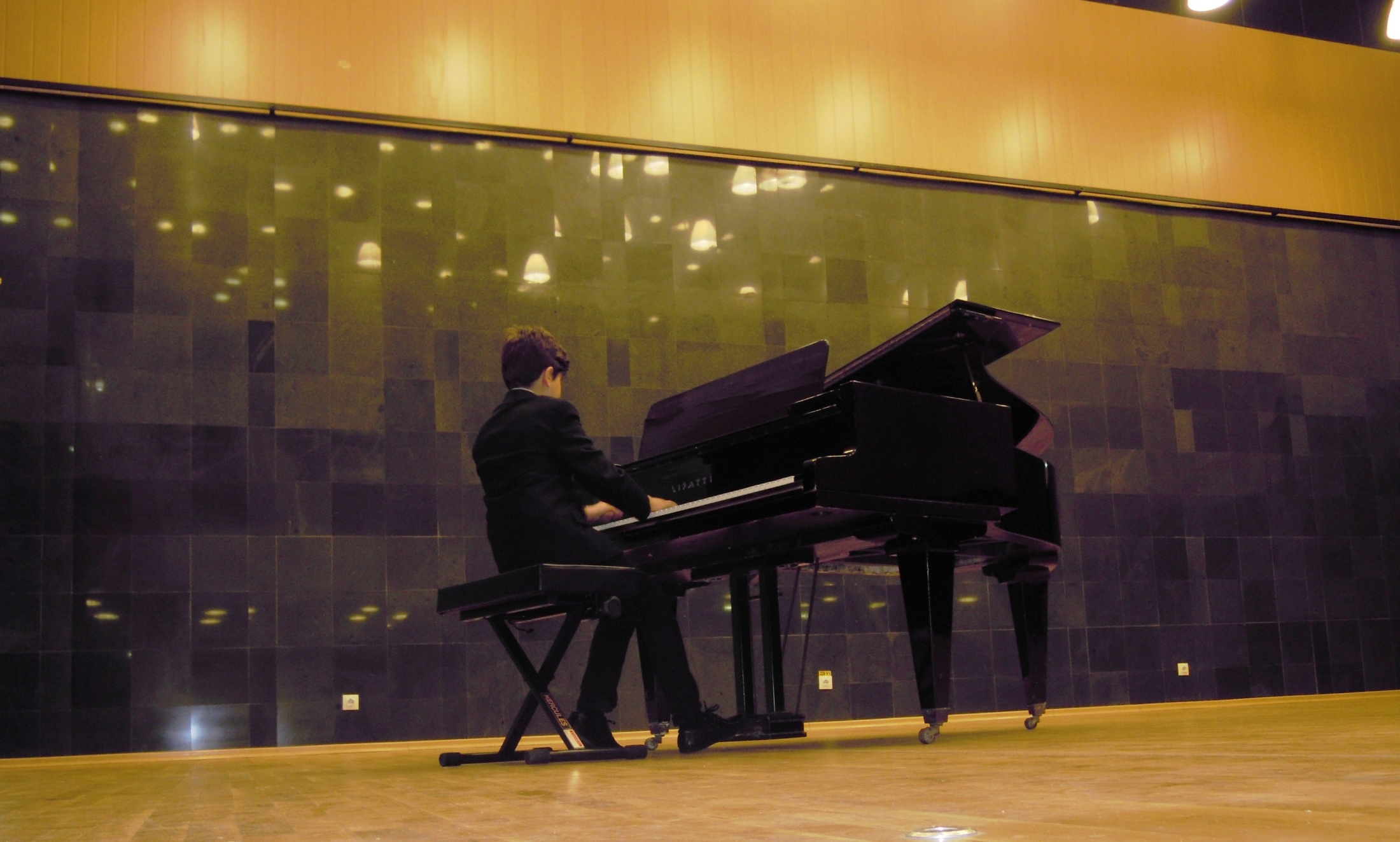 Theodor Asandei -  cls.a IV-a,
prof. Veronica Ivan
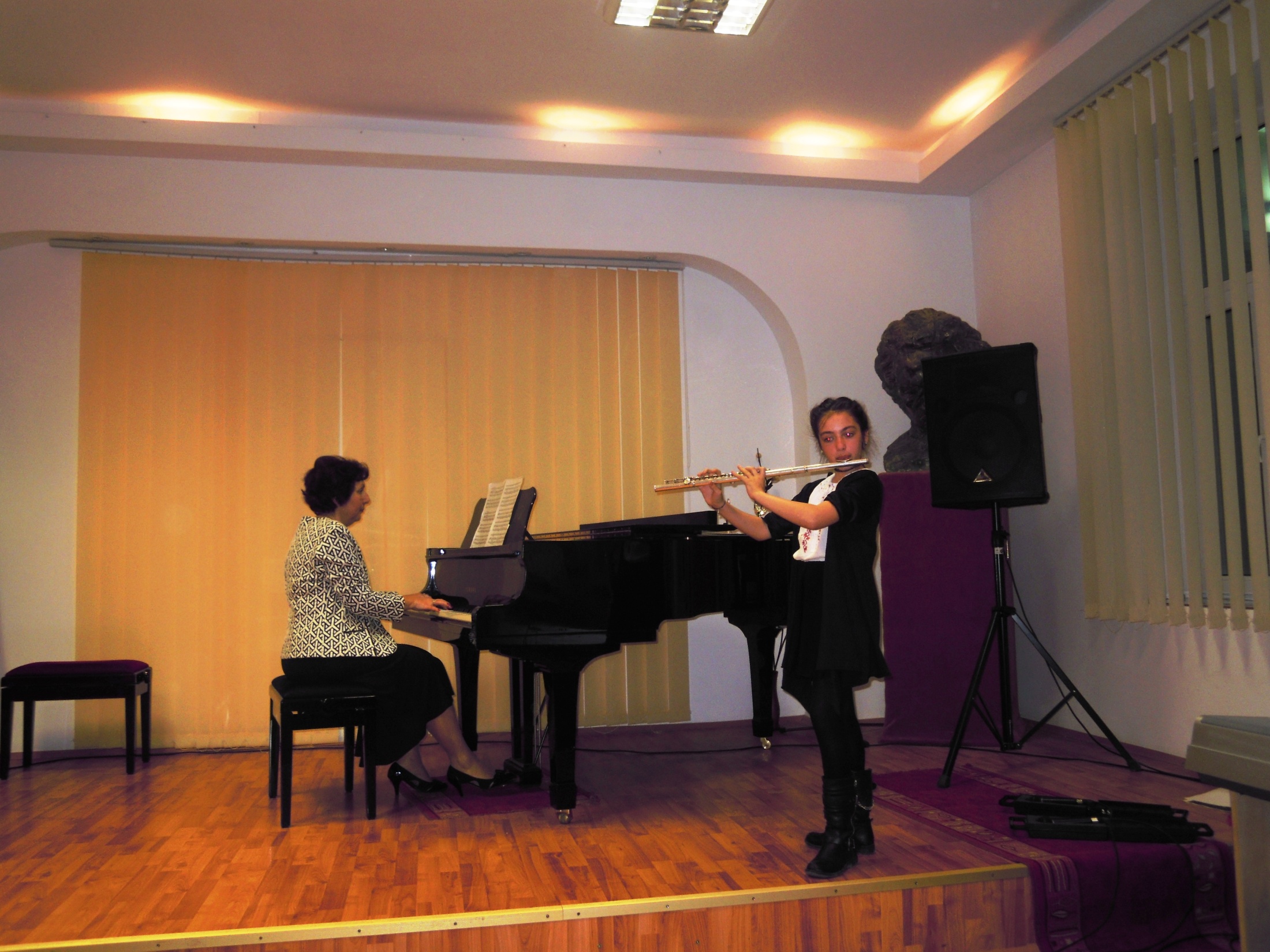 Renea Antonia – cls.a V-a, prof. Mosor Marioara, 
la concertul de 8 Martie
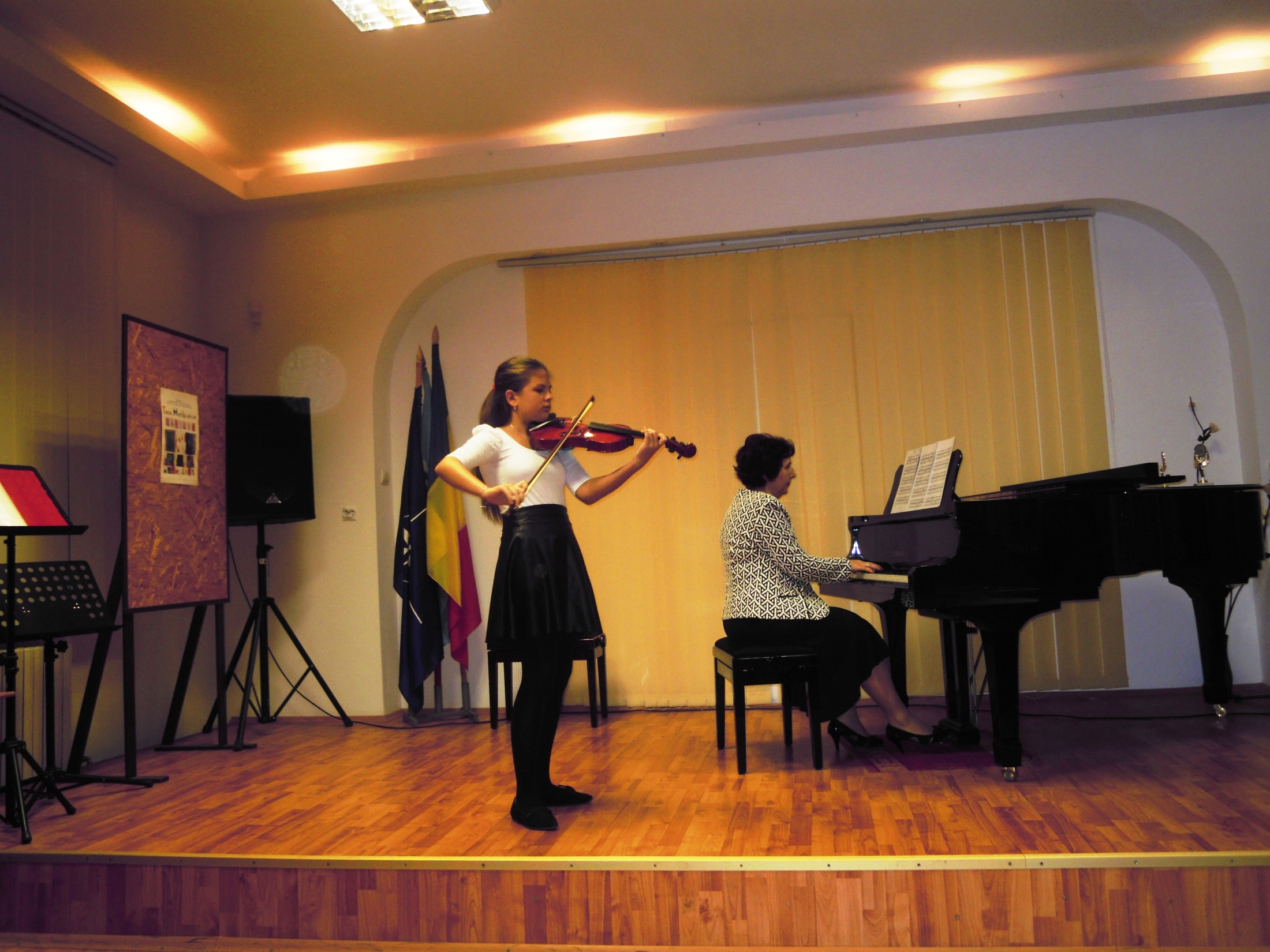 Adriana Ioana Sincu – cls.a VI-a, prof. Maria Nițescu
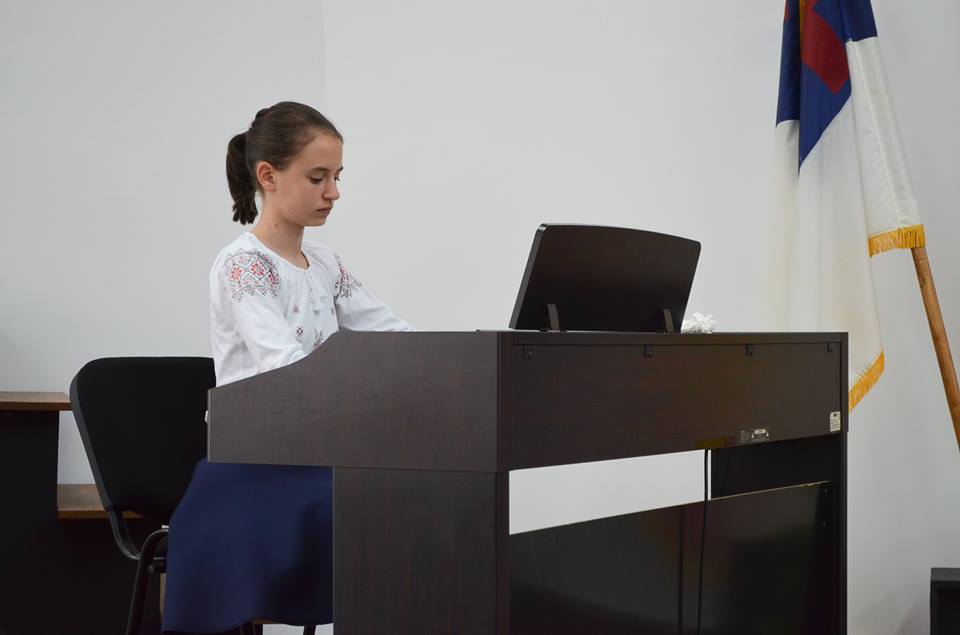 Rebeca Preda – cls.a V-a, prof. Cristina Tudorie
PREMIILE OBȚINUTE LA OLIMPIADĂ ȘI CONCURSURILE NAȚIONALE ÎN ANUL ȘCOLAR 2015 – 2016
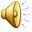 OLIMPIADA NAȚIONALĂ DE INTERPRETARE INSTRUMENTALĂ, ETAPA NAȚIONALĂ, BUCUREȘTI – Aprilie 2016Gurban Ovidiu, clasa a V-a clarinet, prof. BicăDragoș, Mențiune OLIMPIADA NAȚIONALĂ DE INTERPRETARE INSTRUMENTALĂ, ETAPA REGIONALĂ, BUZĂU – Martie 2016GurbanOvidiu, clasa a V-a clarinet, prof. BicăDragoș, Premiul IPopa Maria, clasa a VI-a oboi, prof. Iliescu Mariana, Premiul II
Crina Aldea, clasa a V-a flaut, prof. MosorMarioara, Premiul IIConstantin Ramona, clasa a VII-a flaut, prof. MosorMarioara, Premiul IIIRenea Antonia, clasa a V-a flaut, prof. MosorMarioara, MențiuneVișan Cristina Ioana, clasa a IV-a pian, prof. dr. Nițescu Gheorghe, MențiuneSincu Adriana Ioana, clasa a VI-a vioară, prof. Nițescu Maria,  MențiuneAlexandru Cristina Daniela, clasa a IV-a vioară, prof. Nițescu Maria,  Mențiune
CONCURSUL NAȚIONAL DE INTERPRETARE SCOALA GIMNAZIALĂ DE ARTE NR. 4, BUCUREȘTI – Mai 2016BărbăscuMariela, clasa a IV-a pian, prof. Cioacă Daniela, Premiul II CONCURSUL TINERE TALENTE, BUCUREȘTI - – Mai 2016Renea Antonia, clasa a V-a flaut, prof. Mosor Marioara, Premiu de ExcelențăPopa Maria, clasa a VI-a oboi, prof. Iliescu Mariana, Premiul IPlăcintă Elisa, clasa I, prof. Tudorie Cristina, Premiul I
Plăcintă Elisa, clasa I și Mocanu Beatrice, clasa a II-a, prof. Tudorie Cristina, ansamblu 4 mâini, Premiul ICrina Aldea, clasa a V-a flaut, prof. Mosor Marioara, Premiul IConstantin Ramona, clasa a VII-a flaut, prof. Mosor Marioara, Premiul IGăină Camelia, clasa I, prof. Ivan Veronica, Premiul IIStoica Andreea, clasa I, prof. Tudorie Cristina, Premiul IIMocanu Beatrice, clasa a II-a, prof. Tudorie Cristina, Premiul III
BărbăscuMariela, clasa a IV-a, prof. Cioacă Daniela, Premiul IIIAsandei Teodor, clasa a IV-a, prof. Ivan Veronica, Premiul IIIPreda Rebeca, clasa a V-a, prof. Tudorie Cristina, Premiul IIIPitulice Maria, clasa a V-a, prof. Cioacă Daniela, Premiul IIICostea Karina, clasa a VIII-a, prof. Tudorie Cristina, MențiuneBoeru Andra, clasa a III, prof. Dumitrescu Mariana, Mențiune
CONCURSUL IONEL PERLEA, SLOBOZIA-IALOMIȚA- – Mai 2016Plăcintă Elisa, clasa I, prof. Tudorie Cristina, Premiul IFlorea Alexandra, clasa a III-a flaut, prof. Mosor Marioara, Premiul ICrinaAldea, clasa a V-a flaut, prof. MosorMarioara, Premiul I Preda Rebeca, clasa a V-a, prof. Tudorie Cristina și Pitulice Maria, clasa a V-a, prof. Cioacă Daniela, ansamblu 4 mâini, Premiul II
CONCURSUL NAȚIONAL DE MUZICĂ  IOSIF SAVA , BUCUREȘTI- Iunie 2016Popa Maria, clasa a VI-a oboi, prof. Iliescu Mariana, Premiul IFlorea Alexandra, clasa a III-a flaut, prof. Mosor Marioara, Premiul ICrina Aldea, clasa a V-a flaut, prof. MosorMarioara, Premiul II
Plăcintă Elisa, clasa I, prof. Tudorie Cristina, Premiul IIIȘchiopu Alexandru, clasa a III-a pian, prof. dr. Nițescu Gheorghe, MențiunePreda Rebeca, clasa a V-a pian, prof. Tudorie Cristina, MențiuneGăină Camelia, clasa I pian, prof. Ivan Veronica, Mențiune
CONCURSUL NAȚIONAL DE INTERPRETARE INSTRUMENTALĂ  MARELE PREMIU  BUCUREȘTI- Iunie 2016Găină Camelia, clasa I pian, prof. Ivan Veronica, Premiul IMocanu Beatrice, clasa a II-a pian, prof. Tudorie Cristina, Premiul IPlăcintă Elisa, clasa I și Mocanu Beatrice, clasa a II-a, prof. Tudorie Cristina, ansamblu 4 mâini, Premiul ICrina Aldea, clasa a V-a flaut, prof. Mosor Marioara, Premiul IFlorea Alexandra, clasa a III-a flaut, prof. MosorMarioara, Premiul I
Plăcintă Elisa, clasa I pian, prof. Tudorie Cristina, Premiul IIPreda Rebeca, clasa a V-a pian, prof. Tudorie Cristina, Premiul IIRenea Antonia, clasa a V-a flaut, prof. MosorMarioara, Premiul IIȘchiopu Alexandru, clasa a III-a pian, prof. Nițescu Gheorghe, Premiul III
Alexandru Cristina Daniela, clasa a IV-a, prof. Nițescu Maria,  Premiul  IIIPitulice Maria, clasa a V-a pian, prof. Cioacă Daniela, MențiuneGhimpețeanu Alexia, clasa a II-a pian, prof. Ivan Veronica, MențiuneBurcea Evelina, clasa a V-a pian, prof. Ivan Veronica, Mențiune
B.   SECŢIA ARTE PLASTICE– prof. Cioclu Elena : Concursul  Dunarea Sursa de Inspiratie – Ziua Dunarii  -23 iunie 2016Orzan Mara,  Cls. a VI-a – Premiul IHromiade Bianca, Cls. a VI-a – Premiul IBujan Beatrice, Cls. a VI-a – Premiul IIGogoneata Alexandra, Cls. a VII-a – Premiul II
Concursul International de ArteVizuale – Sighetul  Marmatiei -  aprilie 2016Craiciu Ana Maria, Cls. a V-a – Premiul IGudina Denisa, Cls. a VI-a – Premiul IIPencea Amalia Raluca , Cls. a VIII-a – Premiul III Concursul International de Arte Plastice pentru Copii si Tineret – Baia Mare -  iunie 2016 Freilich Iuliana Cls. a VI-a – Premiul IIIPencea Amalia Raluca,Cls. a VIII-a – Premiul II